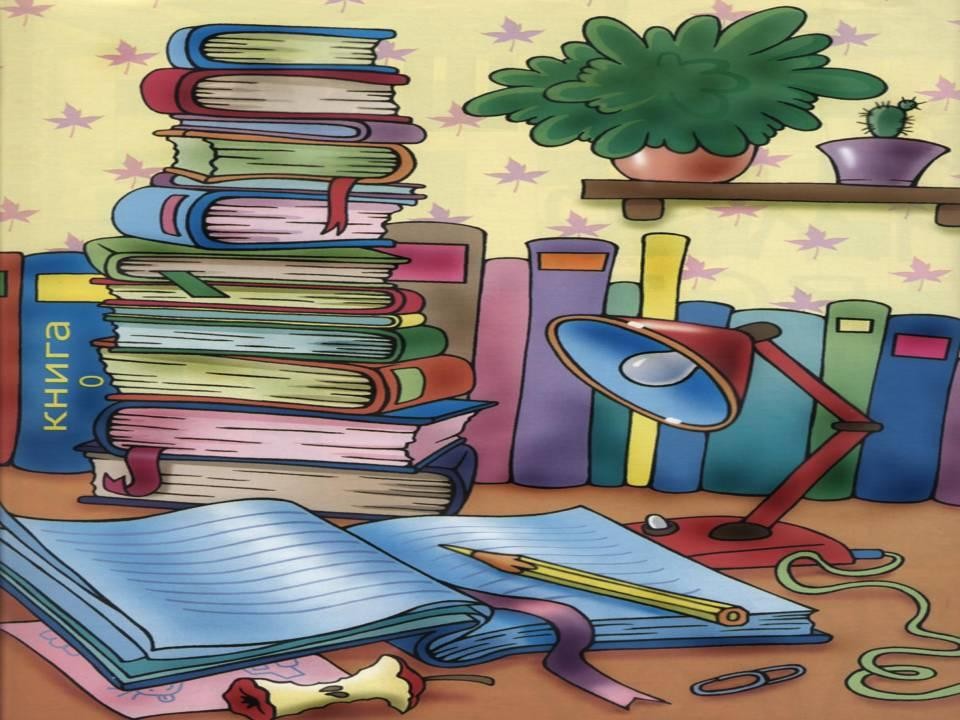 Автор проекта: Кипнис Дмитрий
Учащийся 5-б класса
результаты учебной деятельности учащегося
Цели проекта:
Проанализировать результаты учебной деятельности учащегося
Задачи проекта:
Создать диаграммы с результатами учебной деятельности
Сделать выводы об успеваемости 
Разработать рекомендации об успешной учёбе
Выводы: 
Наилучшее успеваемость по обществознанию, ИЗО.
Стабильные оценки по русскому языку, биологии, обществознанию, ИЗО.
Нестабильная успеваемость в целом по предметам.
Вывод: нужно подтянутся по математике, биологии, истории, географии и русскому языку.
Рекомендации об учёбе:
Нужно стараться, делать уроки
Обязательно перед сдачей контрольной работы учителю проверьте на наличие ошибок и
    неправильного решения примера, задачи, упражнения и т. д.